«Русские и английские              пословицы.                Общность и различие». 		(проект)
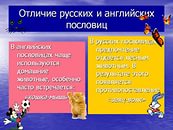 Выполнили:
                            Омарова Алина
                            Пешкова Екатерина
                                 МБОУ 
              «Гимназия№1» 5 «г» класс
                 Научный руководитель
                        Рубанович И.В.
Объектом  исследования являются  пословицы  в русском и английском языках. Кроме этого изучение происхождения пословиц, их лексический строй.
Предмет исследования – совпадения пословиц и поговорок в русском и английском,  узнать происхождение пословиц.
Гипотеза: мы предполагаем, (существование одинаковых жизненных позиций, целей) что одинаковые пословицы и поговорки существуют во всех языках с точки зрения перевода.
Цель работы:  Выявление взаимосвязи русских и английских пословиц;
-Систематизация и обобщение информации об английских и русских пословицах, о происхождении их, об учёных-паремиологах;
-Формирование навыков самостоятельной познавательной деятельности, критического мышления;
-Приобретение навыков самостоятельной работы с большим объёмом информации.
Происхождение английских и русских пословиц
Часть русских пословиц   укоренились на Руси и рождены устным народным творчеством. Они взяты из сказок, анекдотов, басен.
Некоторые пословицы заимствованы из религиозных источников.
С появлением светской литературы количество пословиц увеличилось - это пословицы литературного происхождения. Особенно велика заслуга русских писателей, которые составляли пословицы по образцу народных.
В число русских вошли высказывания не только русских, но и зарубежных писателей.
Например, Чарльза Диккенса.
Происхождение    английских пословиц:
-Пословицы, пришедшие из жизни –  основаны на народной мудрости. Это пример устного народного творчества.
-Пословицы, пришедшие из Библии и Священнописания.
-Заимствования.
-Знаменитые высказывания известных людей.
Группы пословиц: 
1 группа
 Смысл русской и английской пословицы полностью совпадает. Перевод пословиц с английского языка на русский язык полностью совпадает.
2 группа
Смысл русской и английской пословицы совпадает, перевод с английского на русский не совпадает. Появление русских эквивалентов.
3 группа
Смысл русской и английской пословицы полностью не совпадает. Перевод пословиц с английского языка на  русский язык полностью не совпадает.
Труд
Дружба
Учёба, ум, умения
Вывод:
У некоторых английских пословиц перевод не совпадает со смыслом русской пословицы. Таких пословиц большинство.
 
При переводе английских пословиц может быть изменено несколько слов (например, изменение имени, названия городов). 
У одной пословицы может быть несколько созвучных, несущих одинаковую идею, но отличающихся одним словом смыслов. Для англичан смысл будет понятен всегда, а для русского человека кажется чем-то новым, поэтому смысл не всегда раскрывается полностью. Значит, для того, чтобы мы поняли, что хотели сказать англичане, надо искать русский эквивалент. Поэтому  переводчику также необходимо языковое чутьё, знания, широкий кругозор и смекалка, чтобы грамотно перевести сказанное и донести смысл до слушателей.
Знают ли наши сверстники пословицы, их происхождение, часто ли используют их?  Мы произвели опрос среди учащихся 5-х классов, опросили 30 человек и вот какие результаты получили:
1  вопрос 
    Часто ли вы используете пословицы 
     а) да – 31%         б) нет  - 69%
2 вопрос
Знаете ли вы английские пословицы? 
а) да – 6%     б) нет – 94%
3 вопрос
Знаете ли вы происхождение пословиц?
        а) да – 44%      б) нет – 56%
Вывод: 
 Большинство наших сверстников не очень «скромно» осведомлены о пословицах, их происхождении, редко их используют. Однако, достаточно неплохо осведомлены об их происхождении. Но мы пока ещё в 5 классе, и у нас впереди ещё долгая школьная жизнь и постепенно мы будем пополнять багаж наших знаний в этой области.